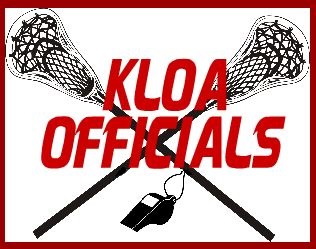 First Impressions
4/8/19
John MacManus
Why First Impressions Are Important
Sets the stage and tone for your game
Sets the stage for future games
Enhances credibility of all officials
Enhances likelihood of a well called and well played game
Creates consistency and expectations for crew
Each game is different – clean slate
Elements of First Impressions
Appearance
Uniform – see appendix
Style/Body Language – How do you carry yourself? Shoulders up; Stride with purpose
Pace – Show everyone you want to be there with good pace, energy
Stance – Convey confidence without arrogance; hands out of pockets
Interaction with Partners – You are the 3rd team; Jog in together, never isolate a partner
Facial Expressions- Display openness, look people in the eye, smile as needed
Haircut – Personal grooming important
Fitness
What people want to see: Enthusiasm, Energy, Desire
Show that you want to be there and want to do your best
Elements of First Impressions
Game Day
Timeliness of Arrival – be early and be ready; effective pregame
Entry onto Field – come in together as a crew with purpose; examine field
Pregame Conferences – professional interaction; take care of business and move on
Captains Meeting/Coin Flip – professional interaction; gain engagement
Lineup – succinct; do not recite rule book
Administration – confirm game as needed with crew/school
On Site – check with AD/Table as needed
Each game is a chance to create a first impression
Read the PIAA Sportsmanship Message
Don’t ask about payment or refreshments as your first order of business
Elements of First Impressions
In Game
Positioning
Hustle
Communication – verbal, signals, mechanics
Firm, Decisive, Non-Confrontational
Listening
Crew Cohesiveness
Game Management
Remember you are the 3rd Team – work together
Each game is important to the players/coaches
No one is bigger than the game
US Lacrosse Resources
The 7 Cs of Officiating
Competence
Communication
Compassion
Consistency
Confidence
Conviction
Courage

6 Rules Every Lacrosse Coach should know
Pregame Equipment Certification
Player Location During Faceoffs
Flag Down and Goal Scored
Criteria for Quick Restart
The Box
Bench Control
Appendix – Uniform Reminders
Why Wear the Proper Uniform
Uniform and Equipment - Part of the Rule Book - Rule 2-5, Articles 2 and 3
Looks Professional, Sets a Standard
Enhances Your Credibility
Promotes Consistency with your Partner(s); Crew
Eliminates any Guesswork or Potential Confusion
Increases Communication - Allows for Pregame Contact with your Crew (Confirmation of Game, Uniform, Other)
What is the Proper Uniform
Black Hat w/ white piping – should be fitted
Stripes – short or long sleeves – consistent with partners, crisp/white
Black Shorts (6 inch inseam) or full length solid black pants
Black Belt with plain silver buckle
Black Socks – over the ankle
Black Shoes with black laces
Undergarments (if needed) – black
Gloves (if needed) – black
PIAA Certification Patch – left sleeve
U.S. Flag (optional) – right sleeve

All officials working the game are to be dressed the same
What is the Proper Equipment
Whistle – carry 2 (options - finger, lanyard on shirt zipper, around neck)
Penalty Flag – Yellow – carry 2 (front tucked into waist, back pocket)
Scorecard/Pencil – good idea to have 2 pencils/pens
Coin – recommend larger coin, commemorative
Tape Measure
Timer – 20 second/Timeouts
What is NOT the Proper Uniform
Ill-fitting Uniform
Adjustable Hat, Hat with Sweat Stains
Dirty/Yellowed/Old Stripes
White Shorts, Polyester Coaching Shorts
Sweat Pants
Non-Black Undergarments
Long Sleeve Undergarments with Short Sleeve Stripes
Crew Socks, Over the Calf Socks, Non-Black Socks, Dress Socks
Jackets – except in pregame
Shoes with non-black features/design
Shirts without PIAA Certification Patch

Did I Mention:

All officials working the game are to be dressed the same
Uniform Suggestions
Prepare for the elements/weather – carry all uniform combinations in your bag
Long/Short Sleeves
Shorts/Long Pants
Undergarments appropriate for the weather

Suggested apparel
Weather Beater
Thermal Wear – Turtlenecks; Long Compression Tights
Extra Socks
Special Hat with ear flaps
Rain Hat
Mud/Rain Shoes
Pre-Season Suggestions
Check your Uniform/Equipment now – Get Prepared for the Season
Get a New Hat, Have an Extra Hat ready
Make Sure Everything Still Fits Properly and is Clean
Clean your Shoes
Get Fresh Batteries for your Timer
Sharpen your Pencils
Replace Anything that Needs Refreshing
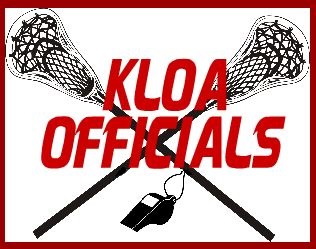 Have a Great Season!
(And Look Good On the Field)